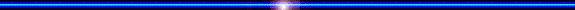 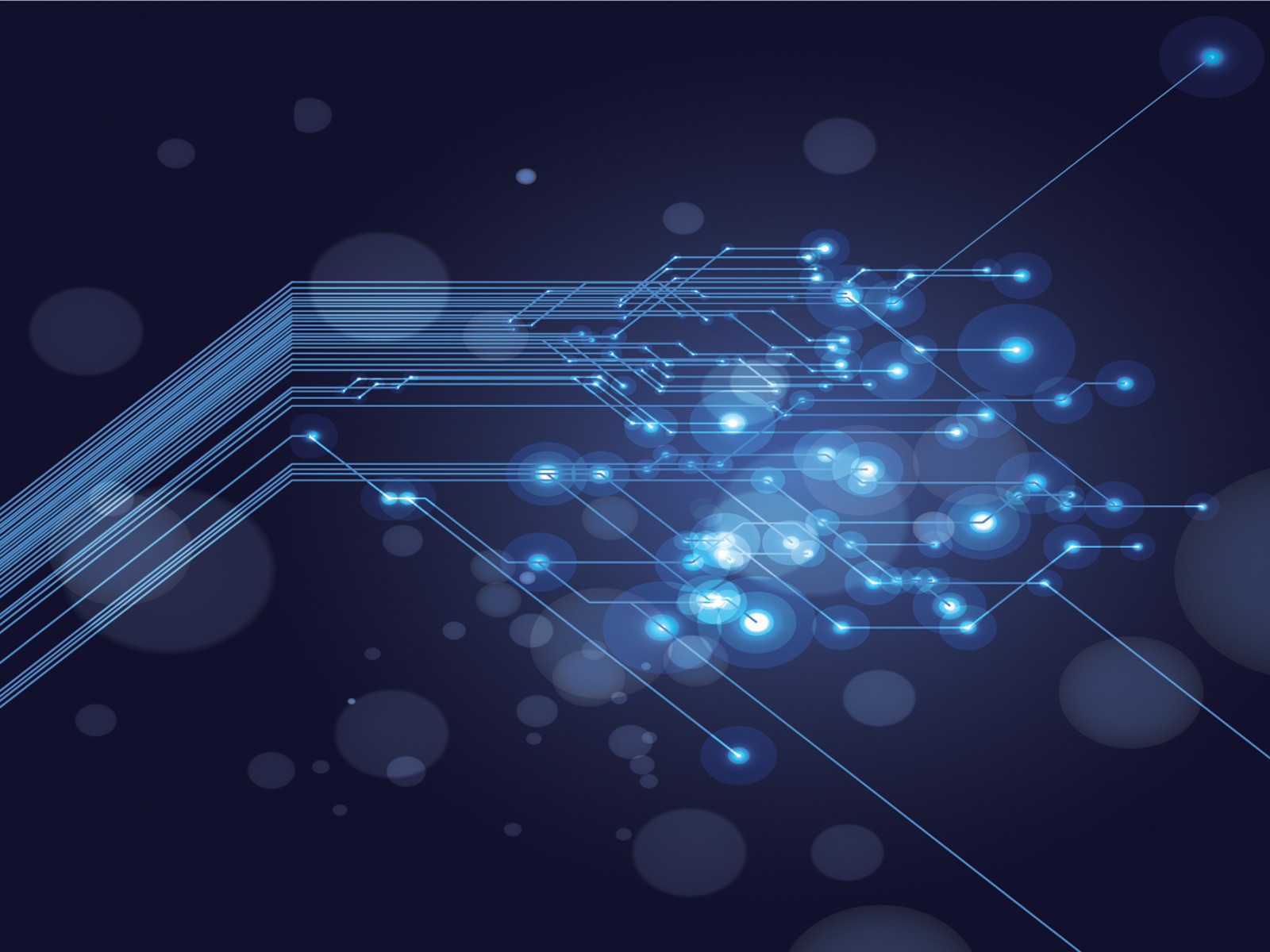 ỦY BAN NHÂN DÂN HUYỆN CƯ M’GARTRƯỜNG THCS NGUYỄN VĂN BÉ
CÁCH TÍNH XÁC SUẤT CỦA BIẾN CỐ BẰNG TỈ SỐ
(2 tiết)

	Giáo viên	 		: Hà Duy Ninh
	Thành phố			: Đà Nẵng
	Sách				: Kết nối tri thức với cuộc sống
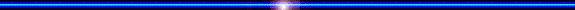 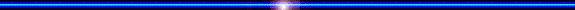 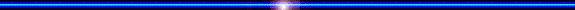 BÀI 31. CÁCH TÍNH XÁC SUẤT CỦA BIẾN CỐ BẰNG TỈ SỐ
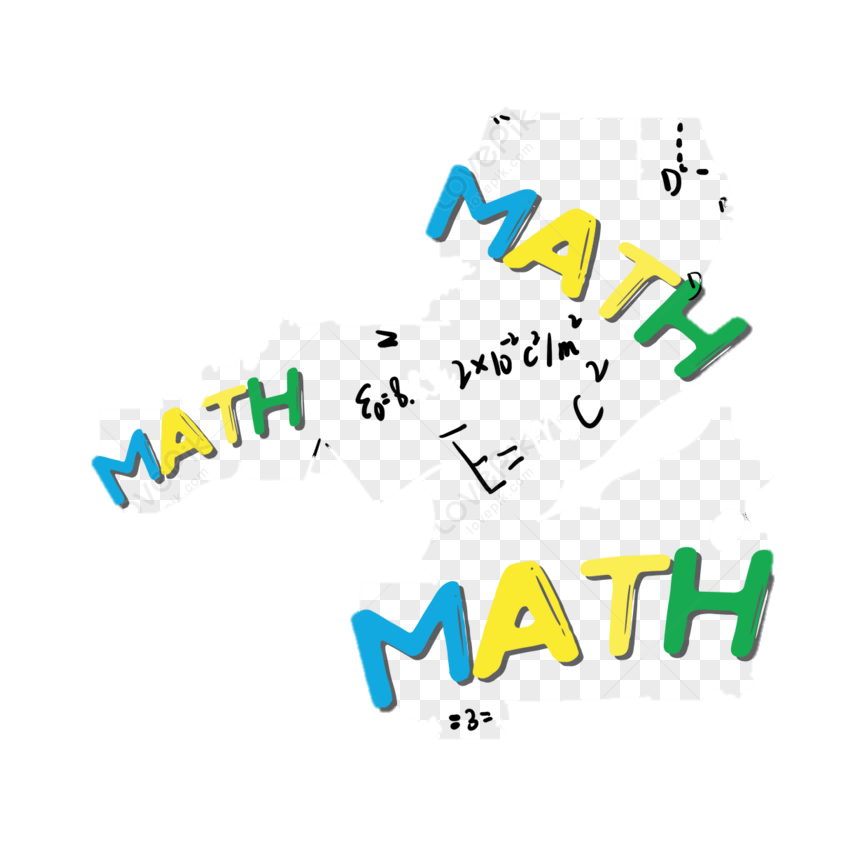 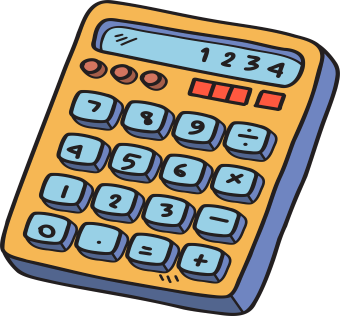 CHÀO MỪNG CẢ LỚPĐẾN VỚI TIẾT HỌC HÔM  NAY!
KHỞI ĐỘNG
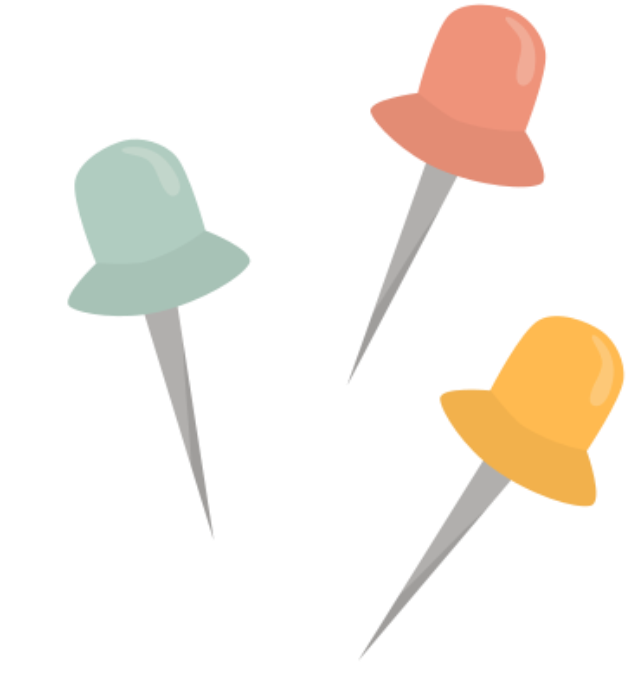 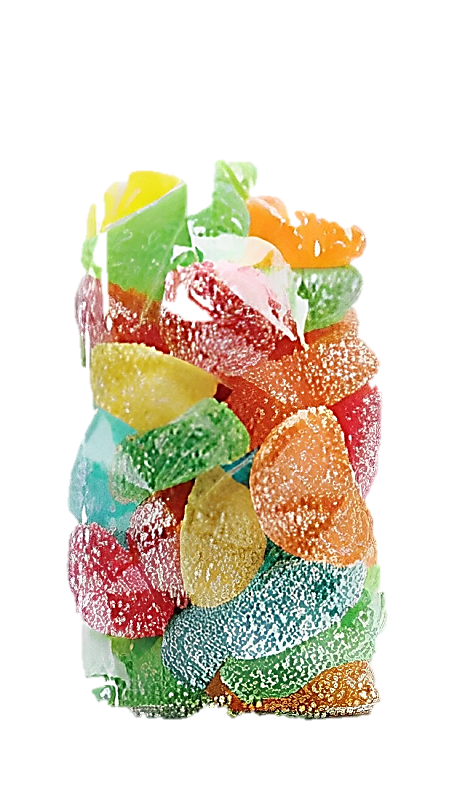 Một túi đựng 20 viên kẹo giống hệt nhau nhưng khác loại, trong đó có 7 viên kẹo sữa, 4 viên kẹo chanh, 6 viên kẹo dừa và 3 viên kẹo bạc hà. Bạn Lan lấy ngẫu nhiên một viên kẹo từ túi. Tính xác suất để Lan lấy được viên kẹo sữa.
Không đúng, chỉ có 4 kết quả có thể nhưng chúng không đồng khả năng. Tớ thấy xác suất để Lan lấy được viên kẹo sữa là cao nhất vì trong túi có nhiều viên kẹo sửa nhất. Nhưng tớ không biết xác suất để Lan lấy được viên kẹo sửa chính xác là bao nhiêu?
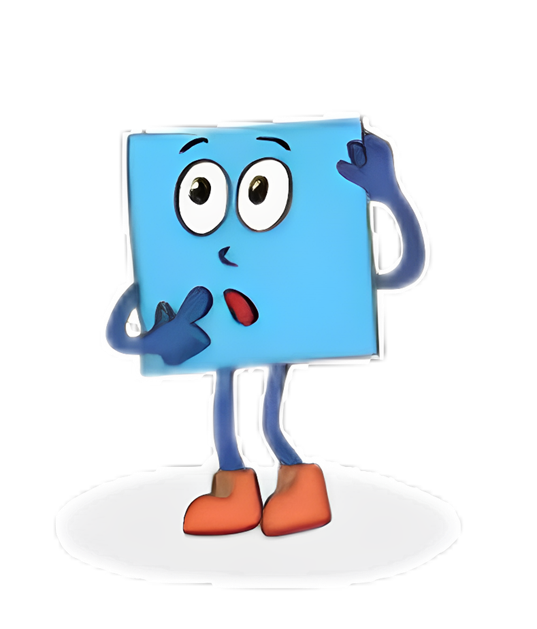 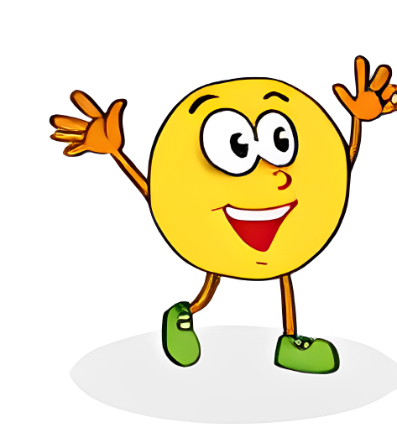 I.Cách tính xác suất bằng tỉ số
Nhận xét
Việc tính xác suất của một biến cố E trong trường hợp các kết quả có thể của một hành động hay thực nghiệm là đồng khả năng sẽ gồm các bước sau:
	Bước 1. Đếm các kết quả có thể (thường bằng cách liệt kê)
	Bước 2. Chỉ ra các kết quả có thể là đồng khả năng;
	Bước 3. Đếm các kết quả thuận lợi cho biến cố E.
	Bước 4. Lập tỉ số giữa kết quả thuận lợi cho biến cố E và tổng số kết quả có thể.
Ví dụ 1: Một tấm bìa cứng hình tròn được chia thành 12 hình quạt như nhau và đánh số 1; 2; 3;...; 12 (H.8.1), được gắn vào trục quay có mũi tên cố định ở tâm. Quay tấm bìa xem mũi tên chỉ vào hình quạt nào khi tấm bìa dừng lại, tính xác suất của các biến cố sau:
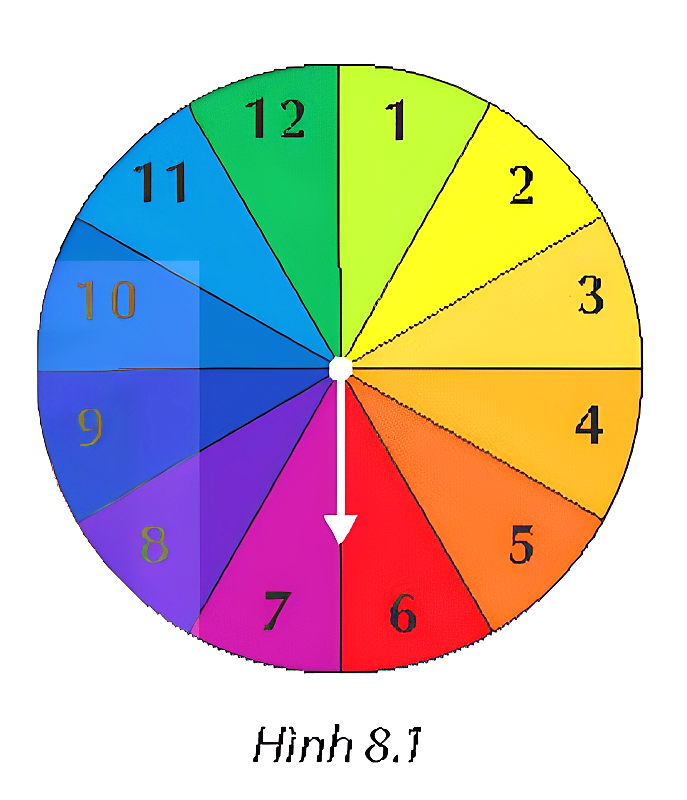 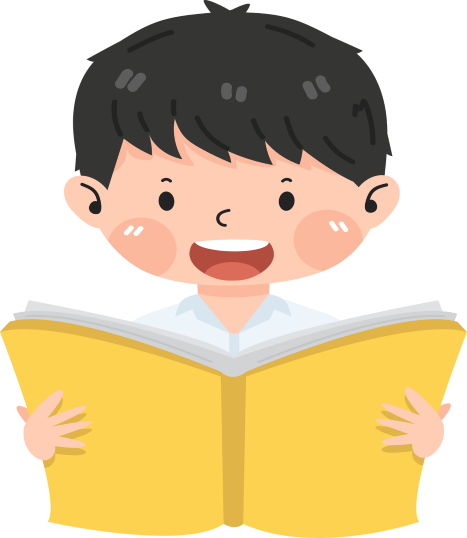 Giải
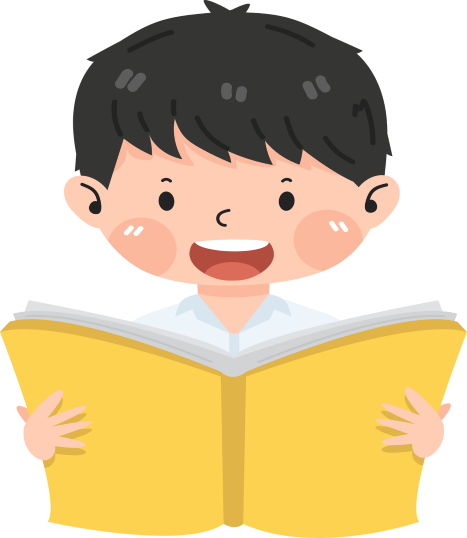 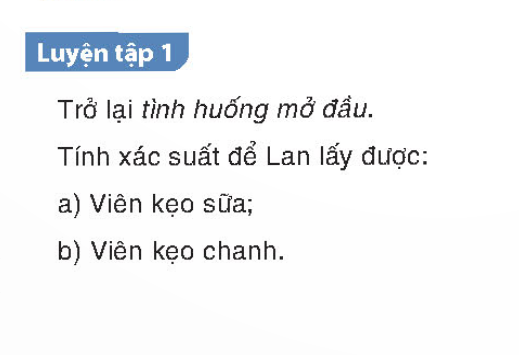 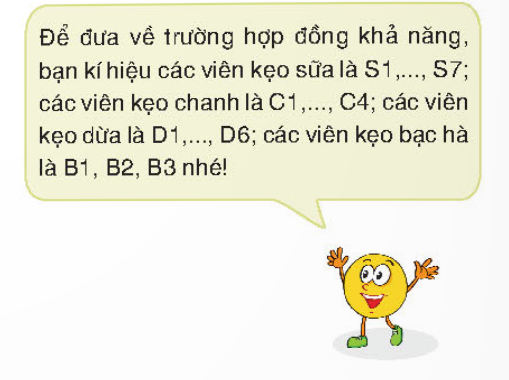 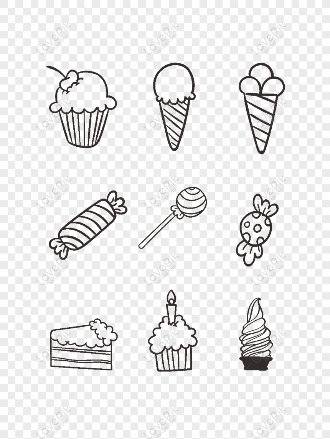 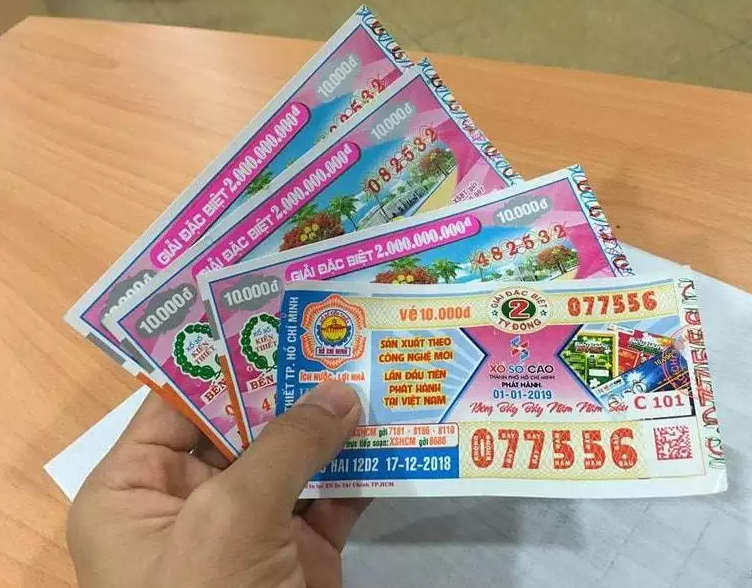 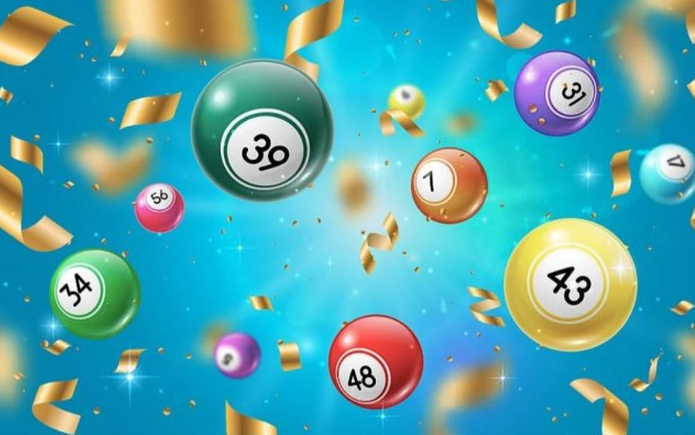 KẾT NỐI CUỘC SỐNG
Giải đặc biệt của xổ số kiến thiết miền trung và miền nam bao gồm 06 chữ số từ 000000 đến 999999. Vậy nên trong một lần phát hành, các Công ty TNHH Xổ số kiến thiết tại 2 miền sẽ phát hành tương đương 1.000.000 vé/ngày ra thị trường, trong đó chắc chắn sẽ có 01 giải độc đắc 2 tỷ đồng.
=> Chính vì thế, tỷ lệ trúng giải độc đắc/giải đặc biệt của 2 miền này sẽ rơi vào khoảng 1/1.000.000.
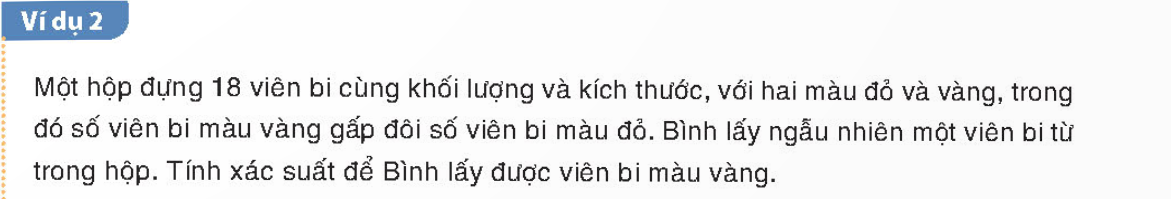 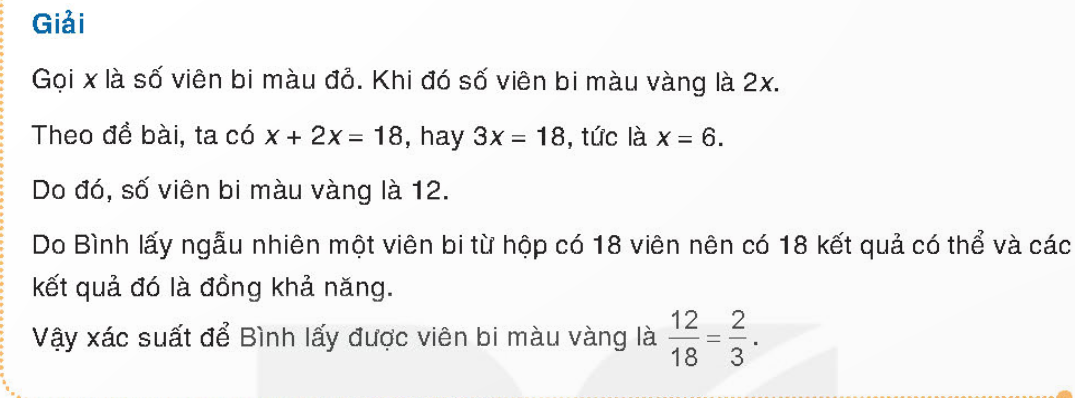 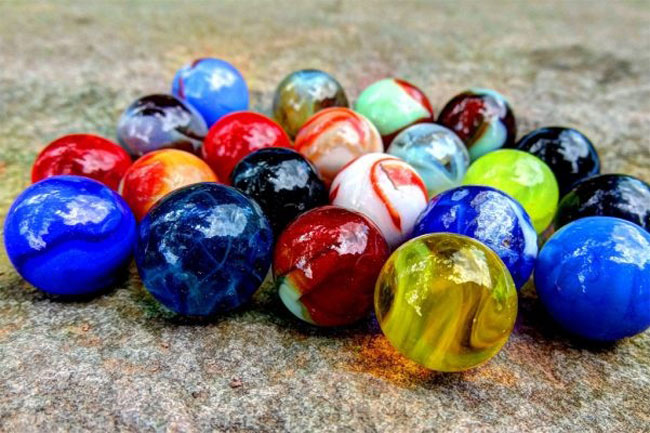 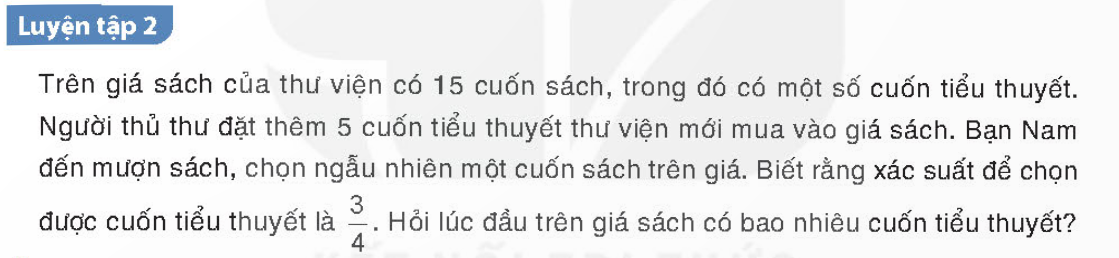 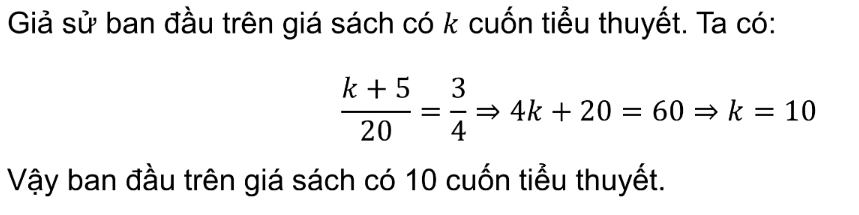 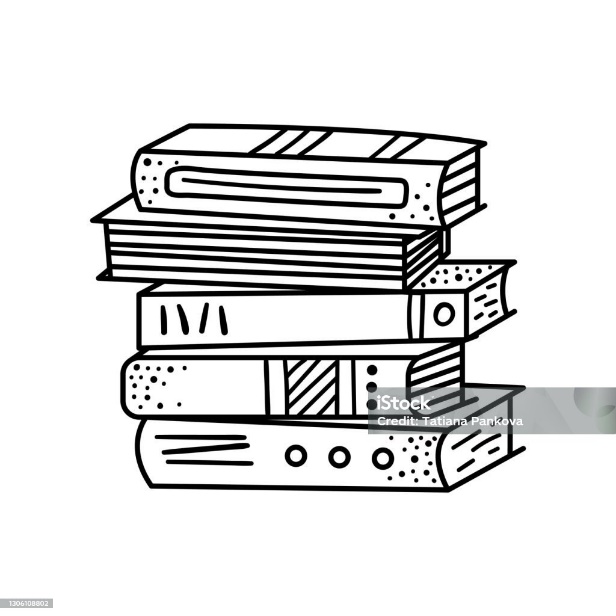 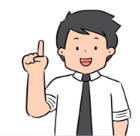 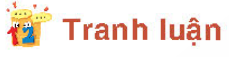 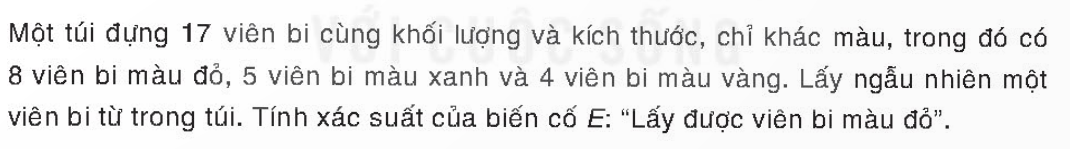 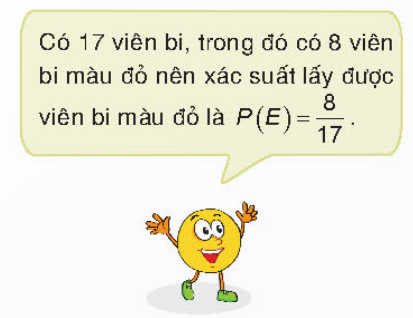 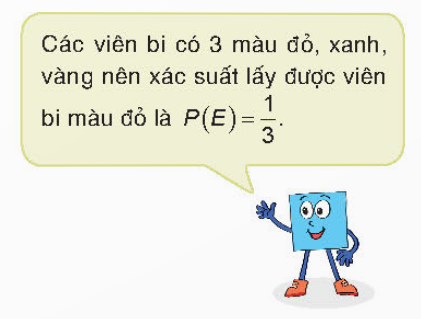 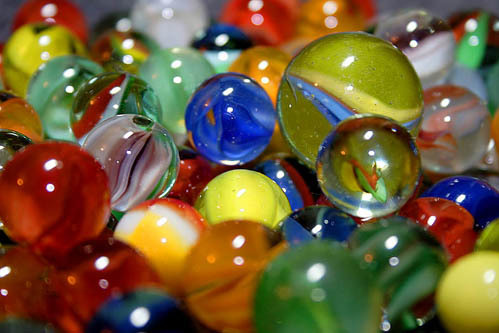 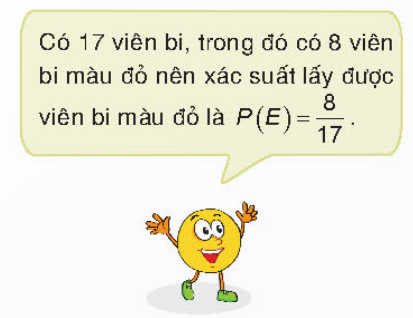 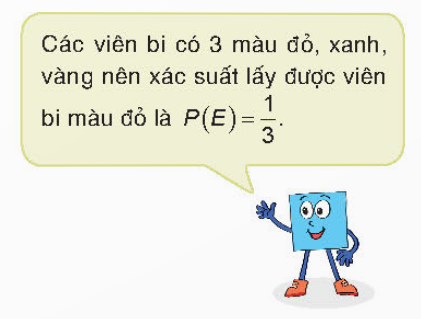 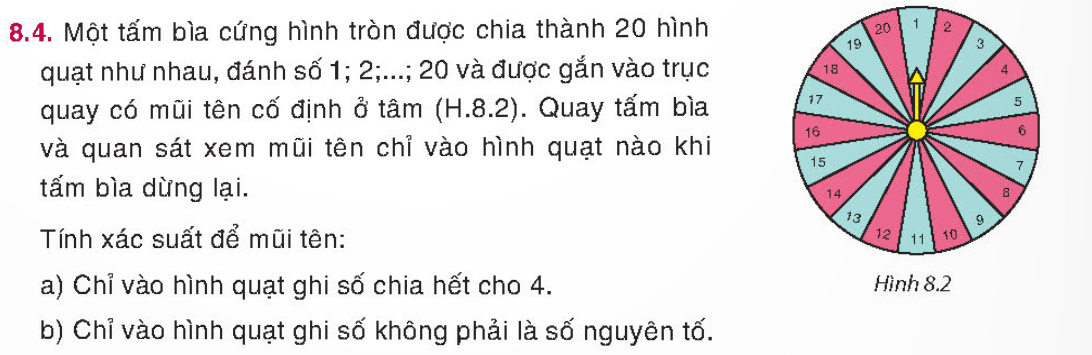 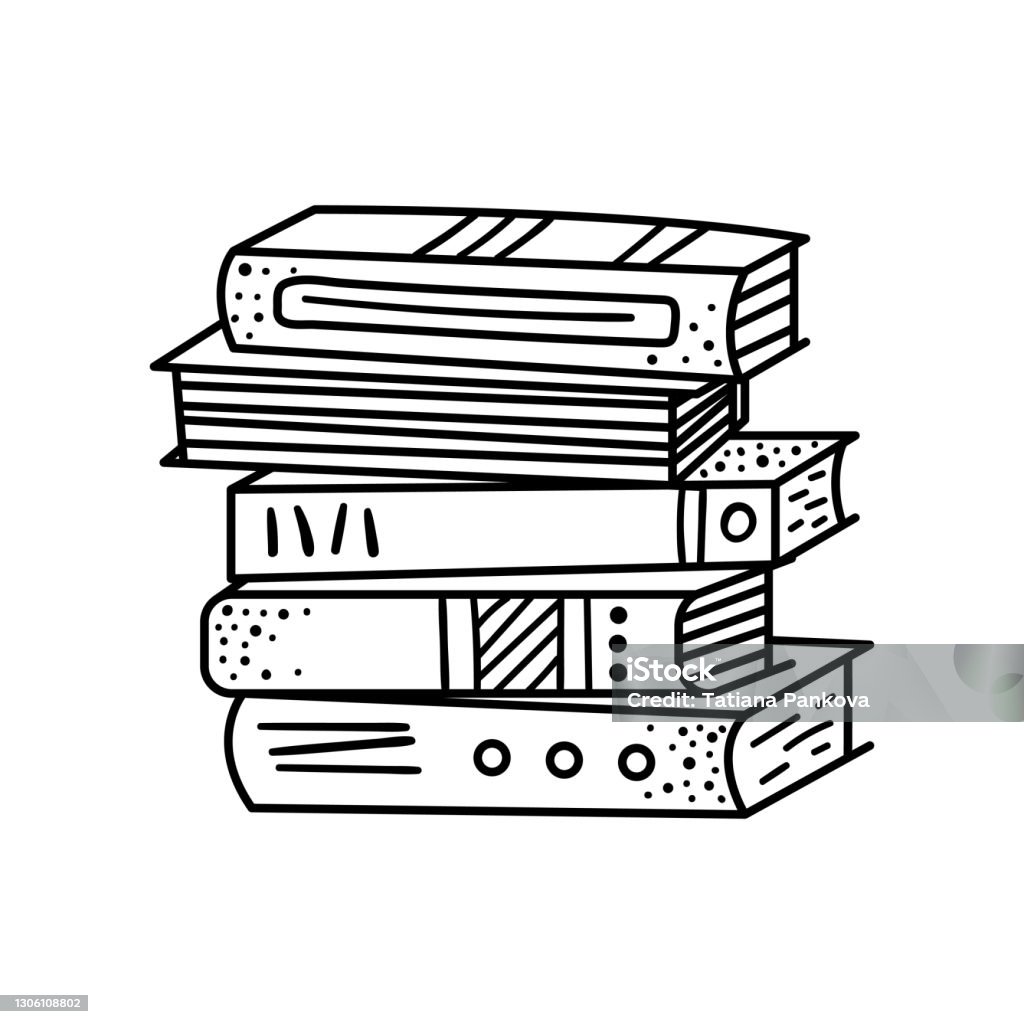 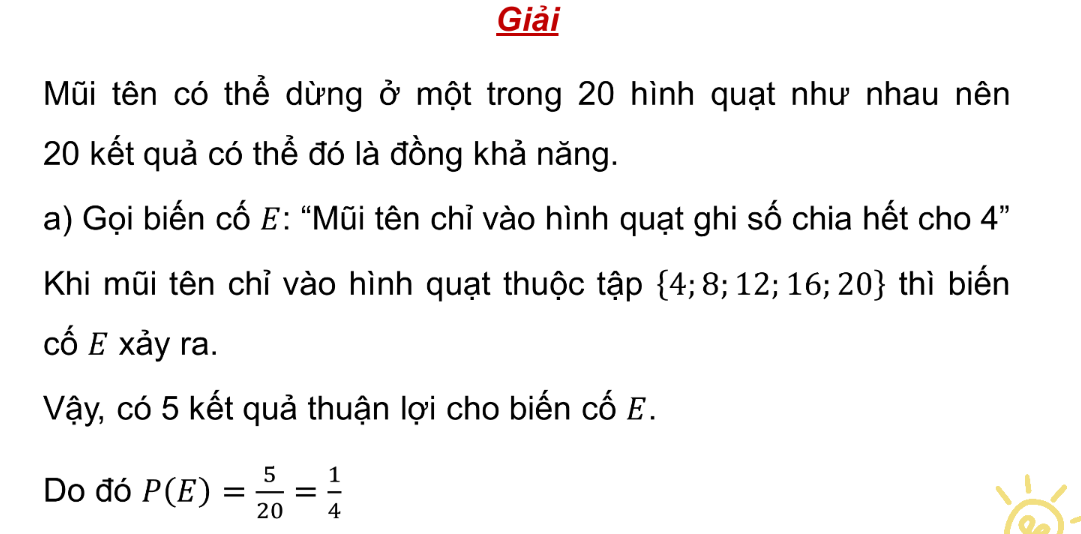 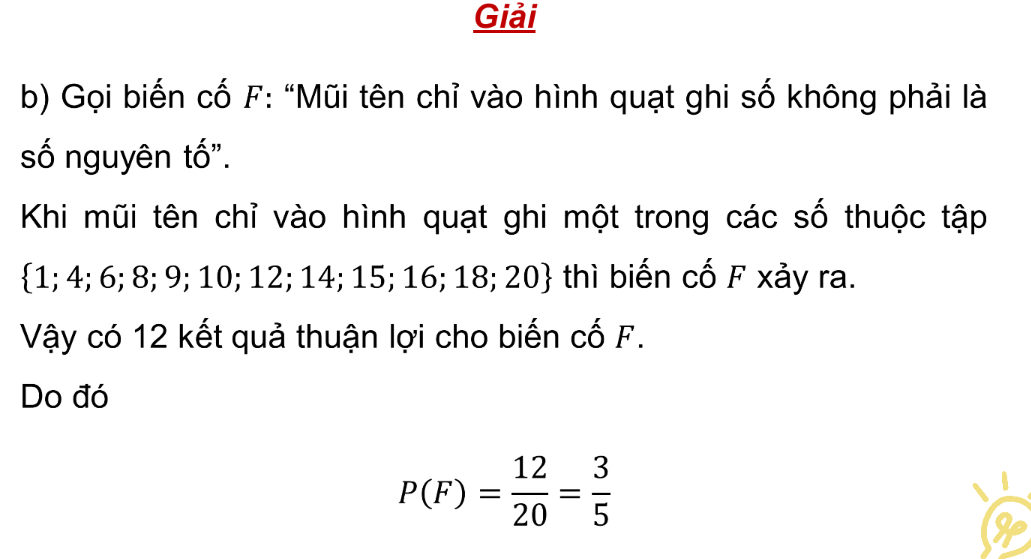 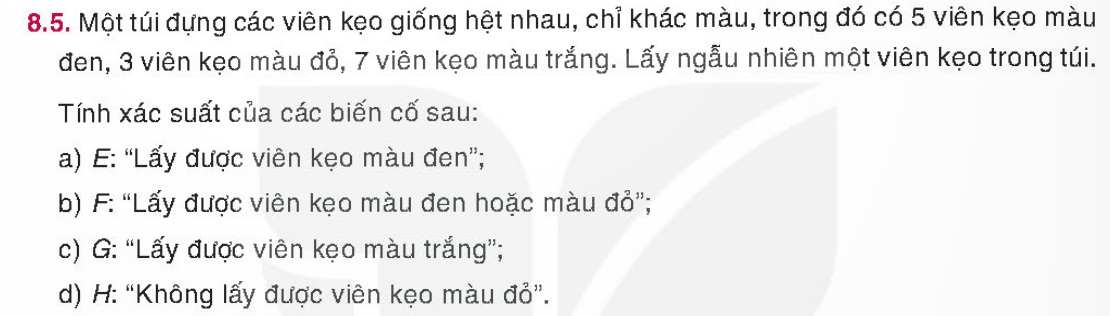 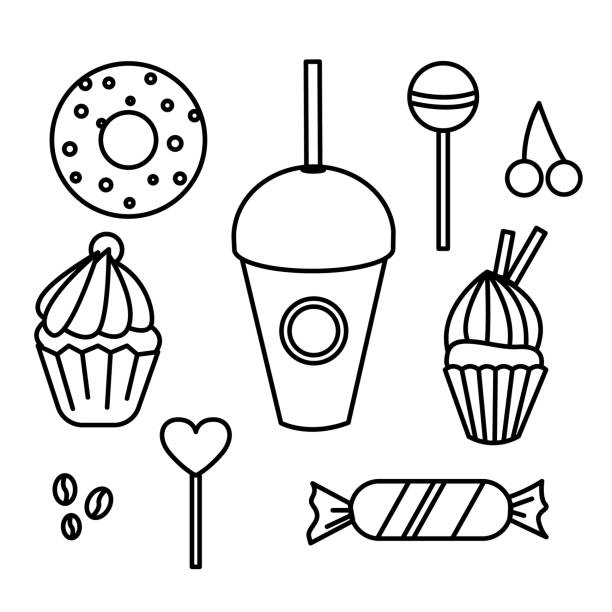 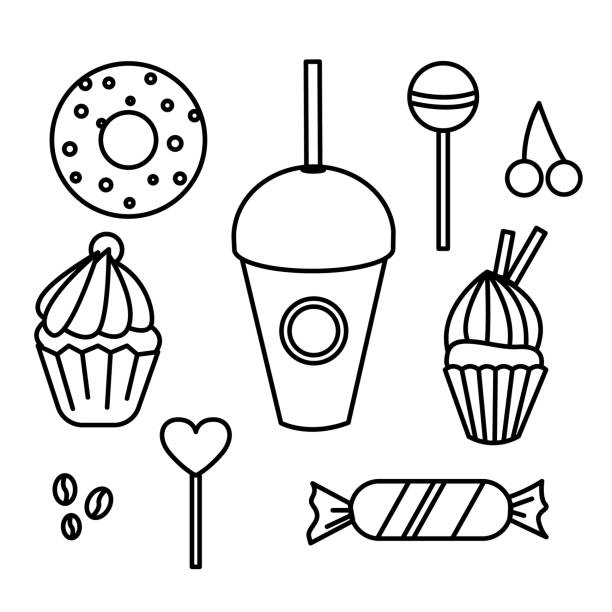 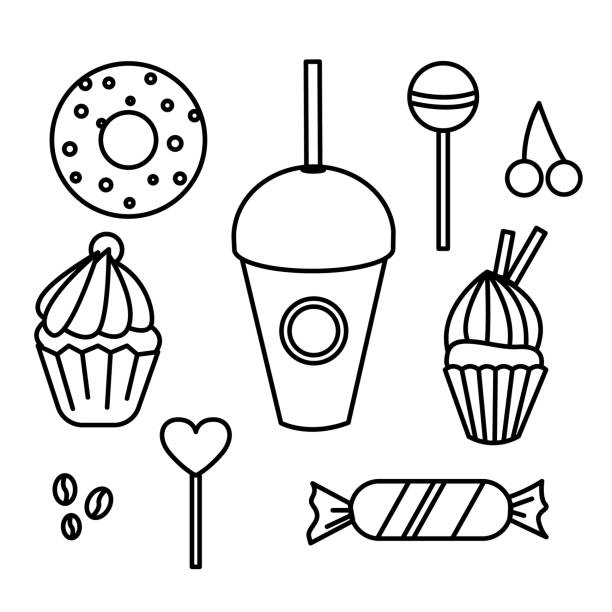 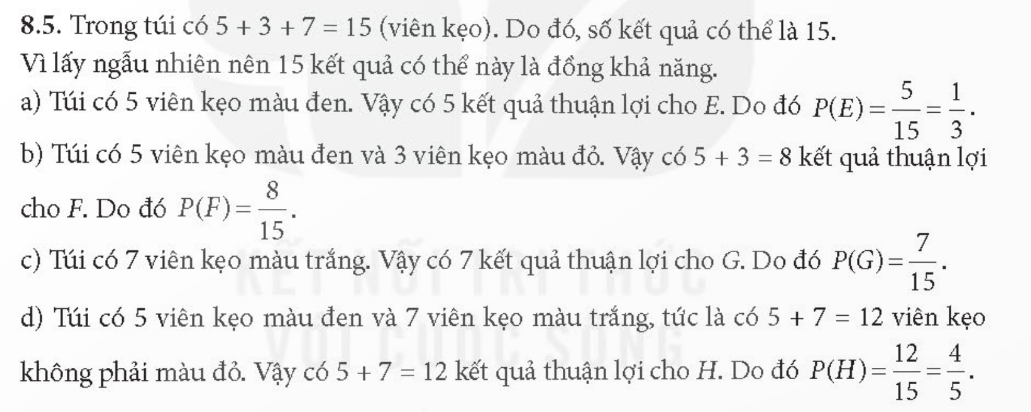 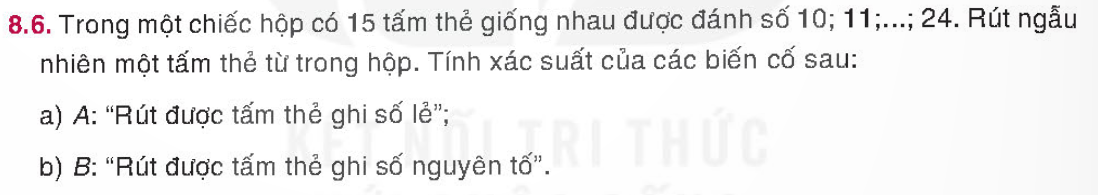 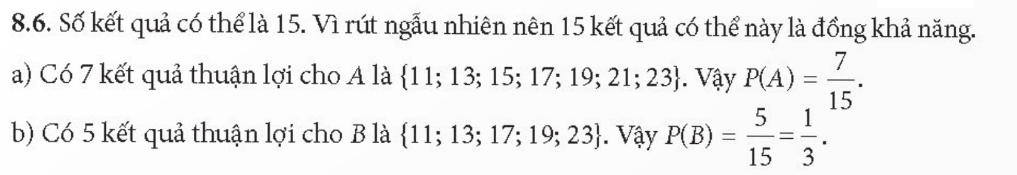 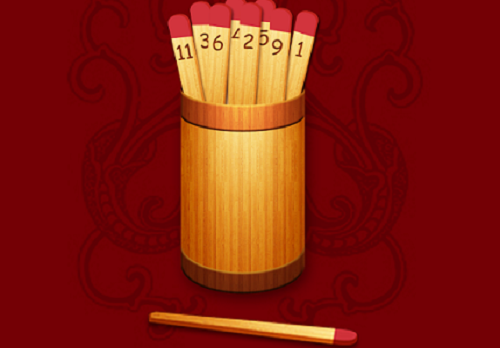 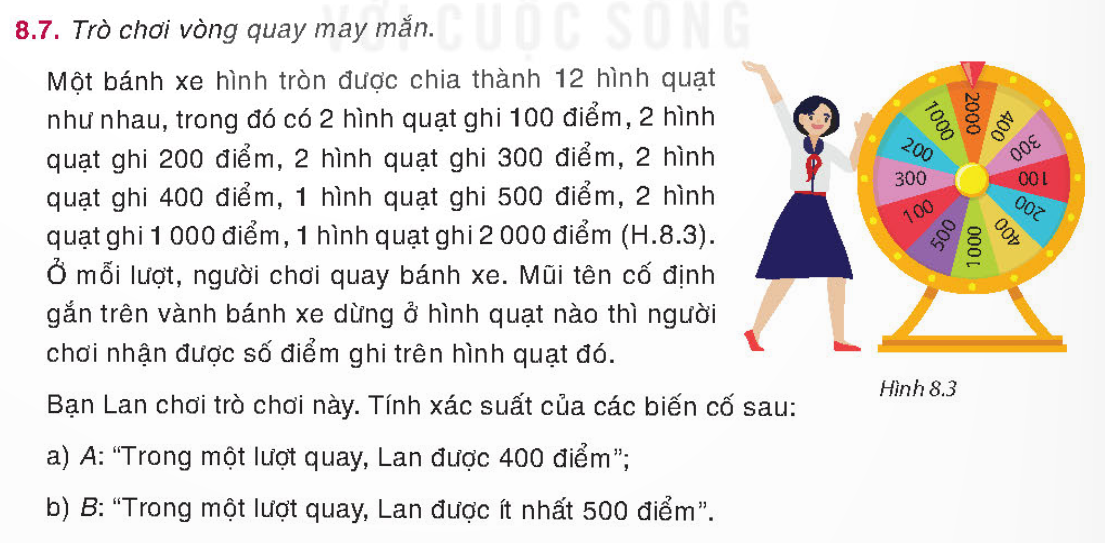 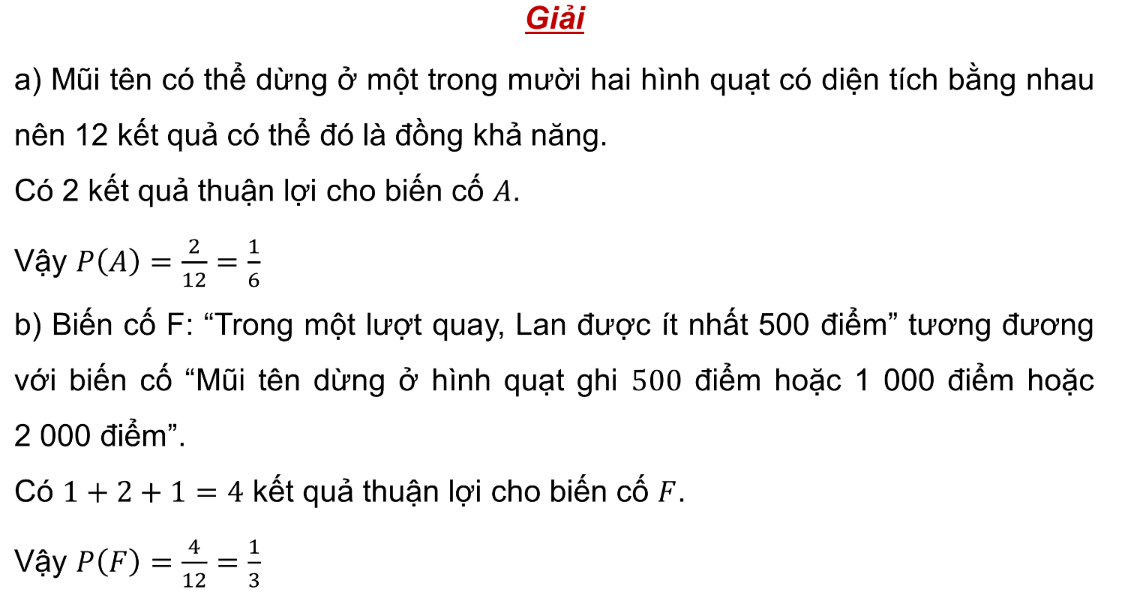 HƯỚNG DẪN VỀ NHÀ
1
Ghi nhớ kiến thức trong bài
2
Hoàn thành bài tập SGK, SBT
Chuẩn bị bài mới
3